D6 transport of respiratory gases
Option d
Learning objectives
Understandings
Oxygen dissociation curves show the affinity of hemoglobin for oxygen
Carbon dioxide is carried in solution and bound to hemoglobin in the blood
Carbon dioxide is transformed in RBCs in hydrogencarbonate ions
The Bohr shift explains the increased release of oxygen by hemoglobin in respiring tissues
Chemoreceptors are sensitive to changes in blood pH
The rate of ventilation is controlled by the respiratory control centre in the medulla oblongata
Learning objectives
Understandings
During exercise the rate of ventilation changes in response to the amount of carbon dioxide in the blood
Fetal hemoglobin is different from adult hemoglobin allowing the transfer of oxygen in the placenta onto the fetal hemoglobin

Applications and Skills:
A: Consequences of high altitude for gas exchange
A: pH of blood is regulated to stay within the narrow range of 7.35 to 7.45
A: causes and treatments of emphysema
S: Analysis of dissociation curves for hemoglobin and myoglobin
S: Identification of pneumocytes, capillary endothelium cells and blood cells in light micrographs and electron micrographs of lung tissues
Alveoli
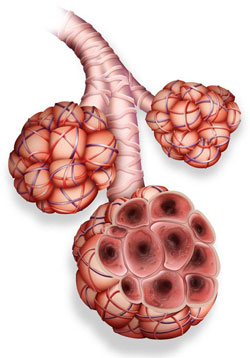 Site where gas exchange happens

Increase surface area

Thin walls – short diffusion pathway

Two types of cells:

Type I pneumocytes
Type II pneumocytes
Label the diagram

Explain how the two types of pneumocytes are adapted for their function
Label the diagram

Explain how the two types of pneumocytes are adapted for their function
phagocyte
Type I pneumocytes
Extremely thin alveolar cells 

Make up most of epithelial cells of alveoli

Flat cells

0.15um thick

Adjacent capillary also very thin

Very small diffusion space
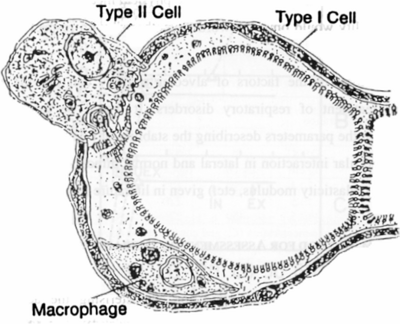 Type II pneumocytes
Rounded cells 

Occupy 5% of alveolar surface area

Secrete a fluid which coats the inner surface of the alveoli

Allows oxygen to dissolve before diffusing to the blood 

Also prevents the capillary walls from sticking together and collapsing
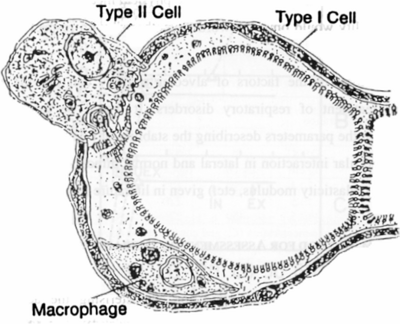 hemoglobin
Found in cytoplasm of erythrocyte (RBC)
No nuclei
4 oxygen molecules bind to iron in heme (4 heme groups and 4 pp chains) 
1 CO2 can bind to the amino groups of pp chain (4 in total per hemoglobin molecule)
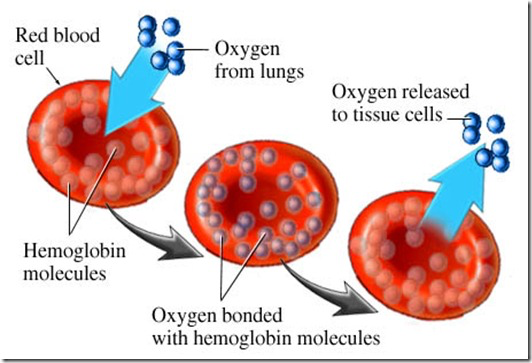 The binding of oxygen changes the 3D shape of the hemoglobin to increase it’s affinity for more oxygen
Hemoglobin
There are millions of hemoglobin molecules in a RBC
‘Affinity of hemoglobin for oxygen’ refers to the likelihood oxygen will bind to a hemoglobin molecule

The degree to which oxygen binds to hemoglobin is determined by the partial pressure of oxygen in the blood (pO2) surrounding the red blood cell. 

High pO2 – High affinity for oxygen
Oxygen dissociation curves
later
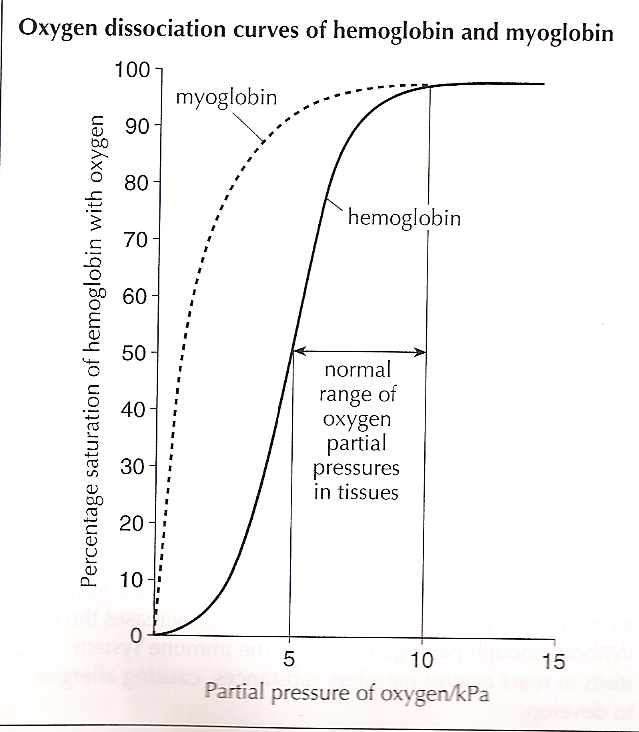 Show affinity of hemoglobin for oxygen
The degree to which oxygen binds to hemoglobin depends on the partial pressure of oxygen (pO2) in blood.
Saturation = bonded to 4 oxygen molecules
At low pO2 oxygen will dissociate (leave) from hemoglobin
[Speaker Notes: 35-75mmHg – range of partial pressures in body (35 – tissues that have taken up O2 for respiration and 75 in lungs)
Show tendency of hemoglobin to bind to oxygen and separate from oxygen
Partial pressure of lungs is about 75mmHg – 90% saturation in lungs]
Oxygen dissociation curves
later
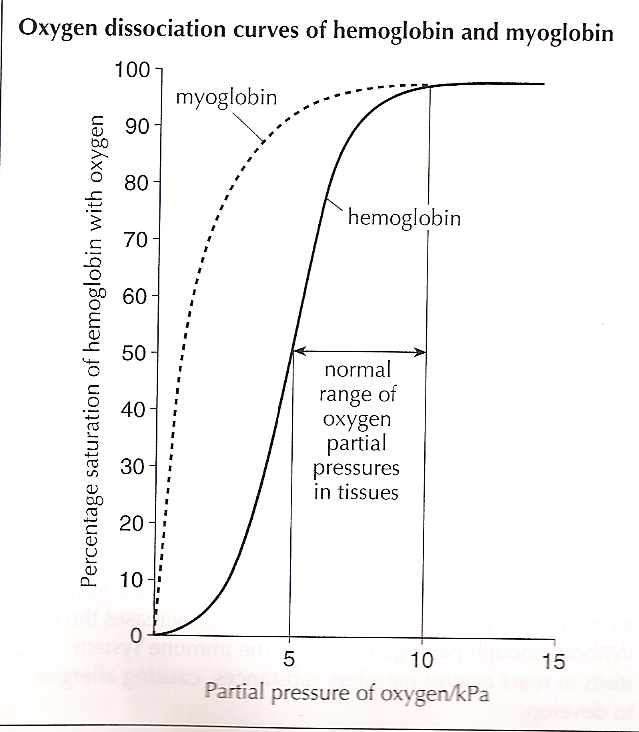 Once the first oxygen has attached to a heme group there is a conformational change in the hemoglobin and subsequent (3) oxygen binding becomes easier
Same applies for the dissociation – when saturated hemoglobin loses an oxygen there is a change and the next three are lost more easily.
This accounts for the sigmoid curve
[Speaker Notes: 35-75mmHg – range of partial pressures in body (35 – tissues that have taken up O2 for respiration and 75 in lungs)
Show tendency of hemoglobin to bind to oxygen and separate from oxygen
Partial pressure of lungs is about 75mmHg – 90% saturation in lungs]
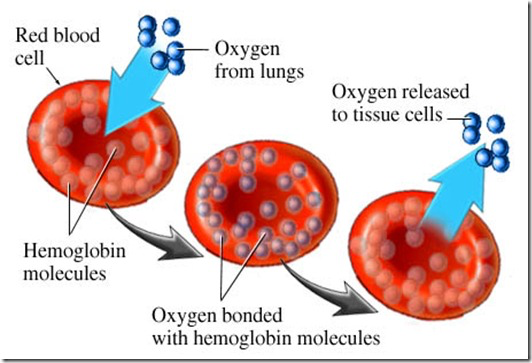 Myoglobin
muscle
polypeptide
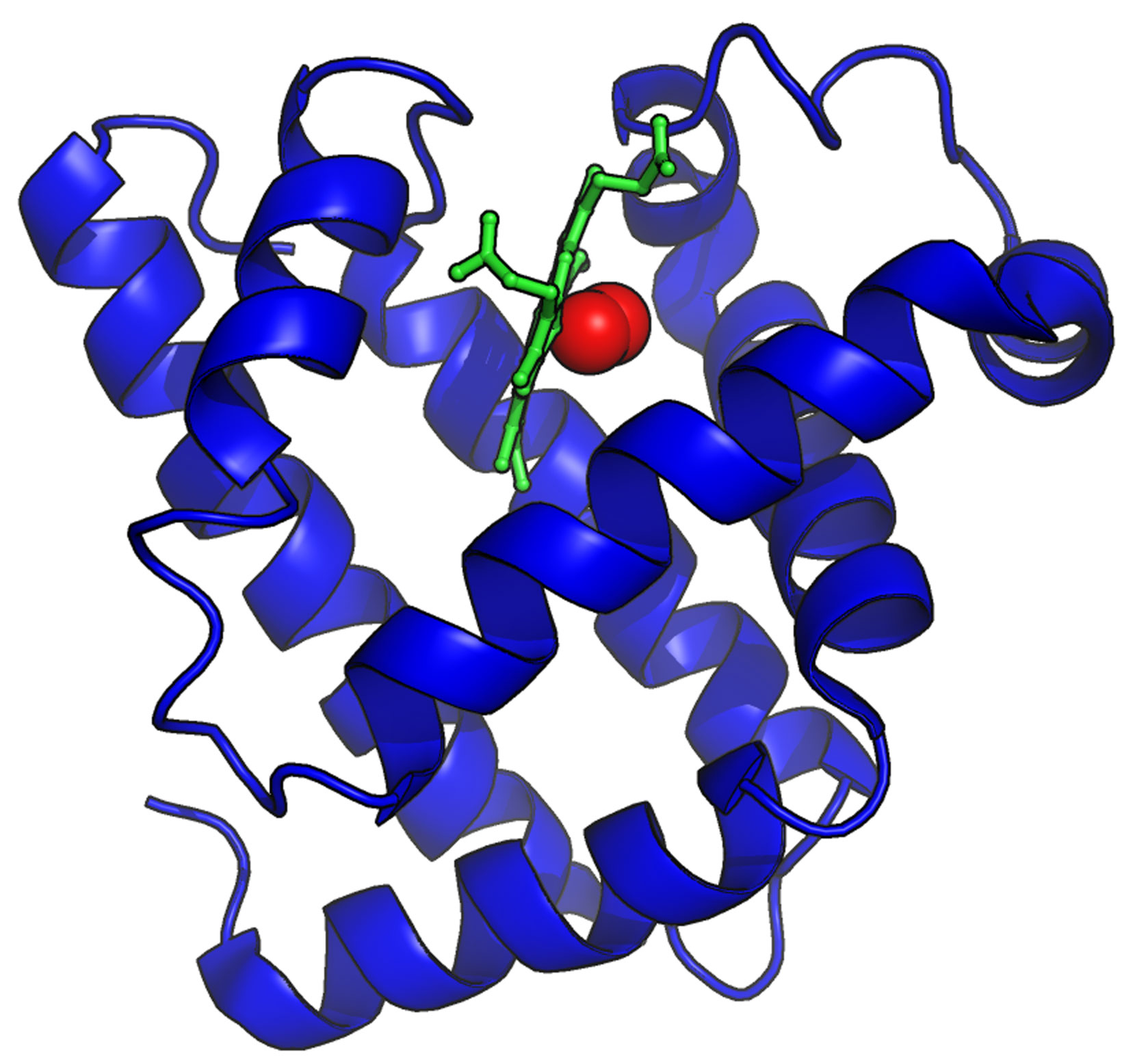 Oxygen carrying protein in muscle tissues

Only contains one heme group so can only carry one oxygen

No conformational changes
Myoglobin and hemoglobin
Myoglobin
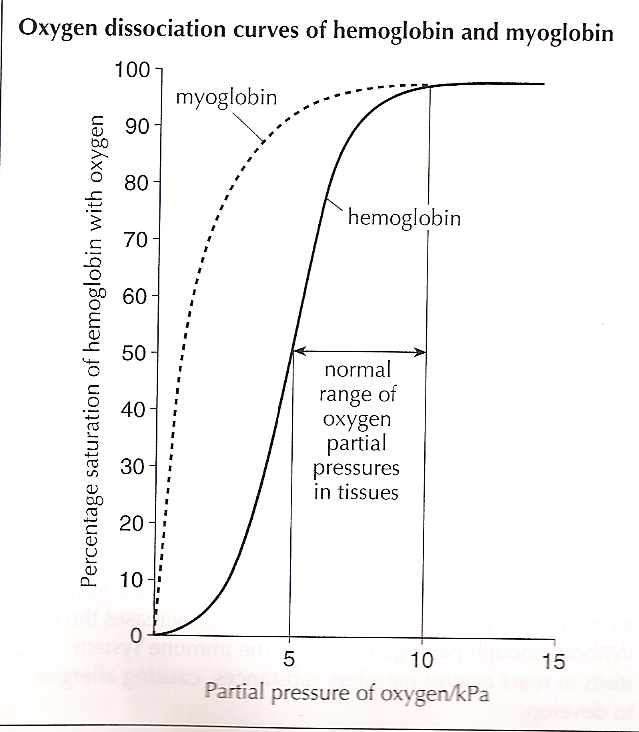 Compare the pO2 in the lungs and in exercising muscle tissues
Compare % saturation of myoglobin and hemoglobin in exercising tissues
Why is myoglobin useful as an oxygen carrier in exercising tissues?
Hemoglobin vs. myoglobin
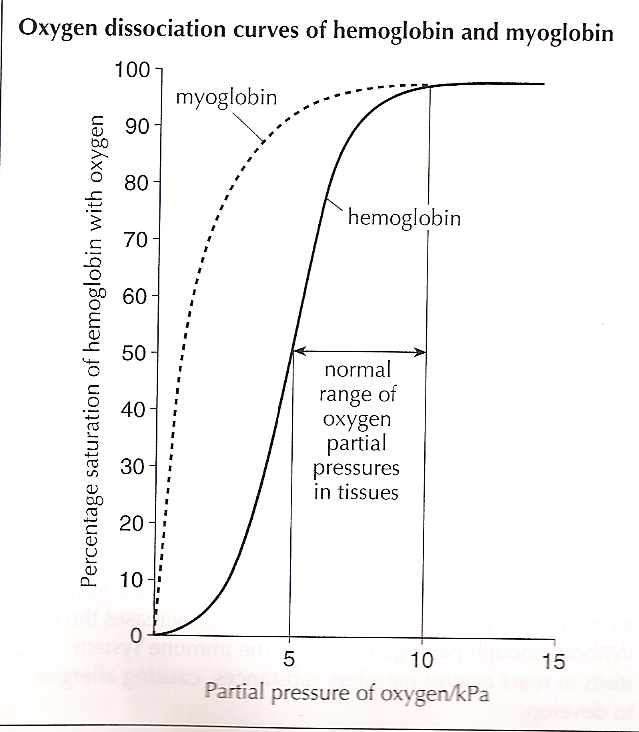 Myoglobin binds to oxygen in muscles
1 polypeptide + heme group + iron
Delays anaerobic respiration; oxygen is then released to delay onset of lactic acid fermentation
Oxygen remains bound even at low partial pressures
[Speaker Notes: Think of oxygen attached to myoglobin  as providing final reservoir of oxygen during heavy exercise]
Fetal vs. adult hemoglobin
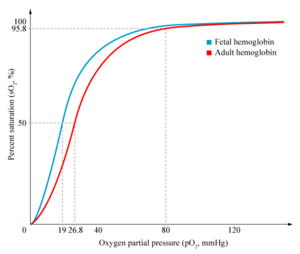 What do you notice about the affinity for oxygen with fetal and adult hemoglobin?

Why is this important?
Fetal vs. adult hemoglobin
Fetal hemoglobin must have greater affinity for oxygen
In placenta capillaries, adult hemoglobin is more likely to dissociate oxygen and fetal hemoglobin is more likely to bind to it
Fetal hemoglobin only dissociates oxygen when it reaches its respiring tissues
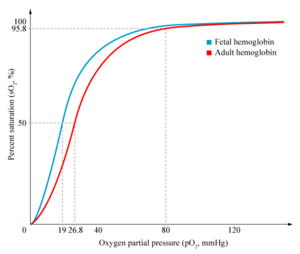 Carbon dioxide transport in blood
Transported either as:
Dissolved CO2 
Reversibly converted to bicarbonate (hydrogencarbonate, HCO3-) ions in the plasma
Bound to plasma proteins
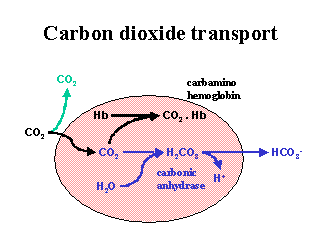 How are hydrogencarbonate ions formed?
Carbonic anhydrase is found in erythrocytes:




The ions exit via facilitated diffusion where 1 hydrogen carbonate ion is exchanged for 1 chloride ion (Chloride shift)
What are the affects of excess H+?
In respiring tissues the reaction proceeds right.
What happens in the lungs?
More soluble/less toxic
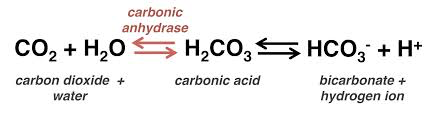 [Speaker Notes: Chloride shift: the exchange of negative charges keep a balance
Too much bicarbonate ions lowers pH of blood
Buffering of blood by Hb and other proteins in plasma (once H+ attaches to plasma proteins, it’s taken out of the plasma)]
The bohr shift
Increased respiration in the tissues increases CO2 in the blood. This lowers the pH of the blood. Oxygen dissociation curve shifts to the right? 
What does this mean?
At lower pH more oxygen is released by the hemoglobin
Why is this important?
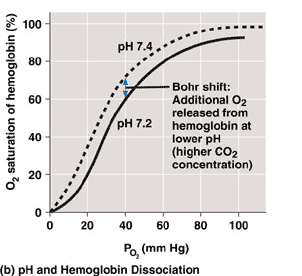 Bohr Shift
[Speaker Notes: Lungs – low; tissues high
Hb’s affinity for oxygen is reduced when pCO2 is high. Hb is INDUCED to dissociate from O2  Bohr shift]
Qs
How does the blood maintain pH (pg 702)
What is ventilation?
Describe the effect of excerise (and therefore carbon dioxide build up) on ventilation rate.
Explain how ventilation rate is effected by exercise.
pH in blood is maintained between 7.35 and 7.45
Buffering is needed to counter the H+ produced from carbonic acid during exercise
If the blood pH drops below 7.35, chemoreceptors send a signal to the medulla to increase ventilation rate
Increased ventilation (hyperventilation) removed CO2 from the blood shifting the reaction (below) to the left.  
Withdraws H+ from the blood raising pH
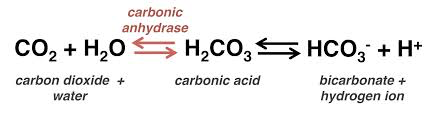 H+ can also be secreted into urine
Respiratory control centre is in the medulla
Chemoreceptors in the inner walls of the aorta and carotid arteries detects changes in CO2 and pH. Action potentials are sent to the medulla
The medulla also has the chemoreceptors
Medulla sends action potentials to the diaphragm (phrenic nerve), intercostal muscles (intercostal nerve) and muscles in the abdomen to change the ventilation rate
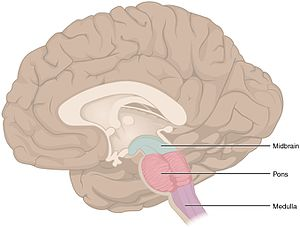 During exercise ventilation changes in response to CO2 in blood…
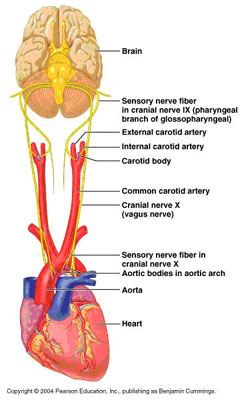 [Speaker Notes: High concentrations of carbon dioxide trigger a higher ventilation rate which helps expel the CO2 from body]
Adaptations to high altitude
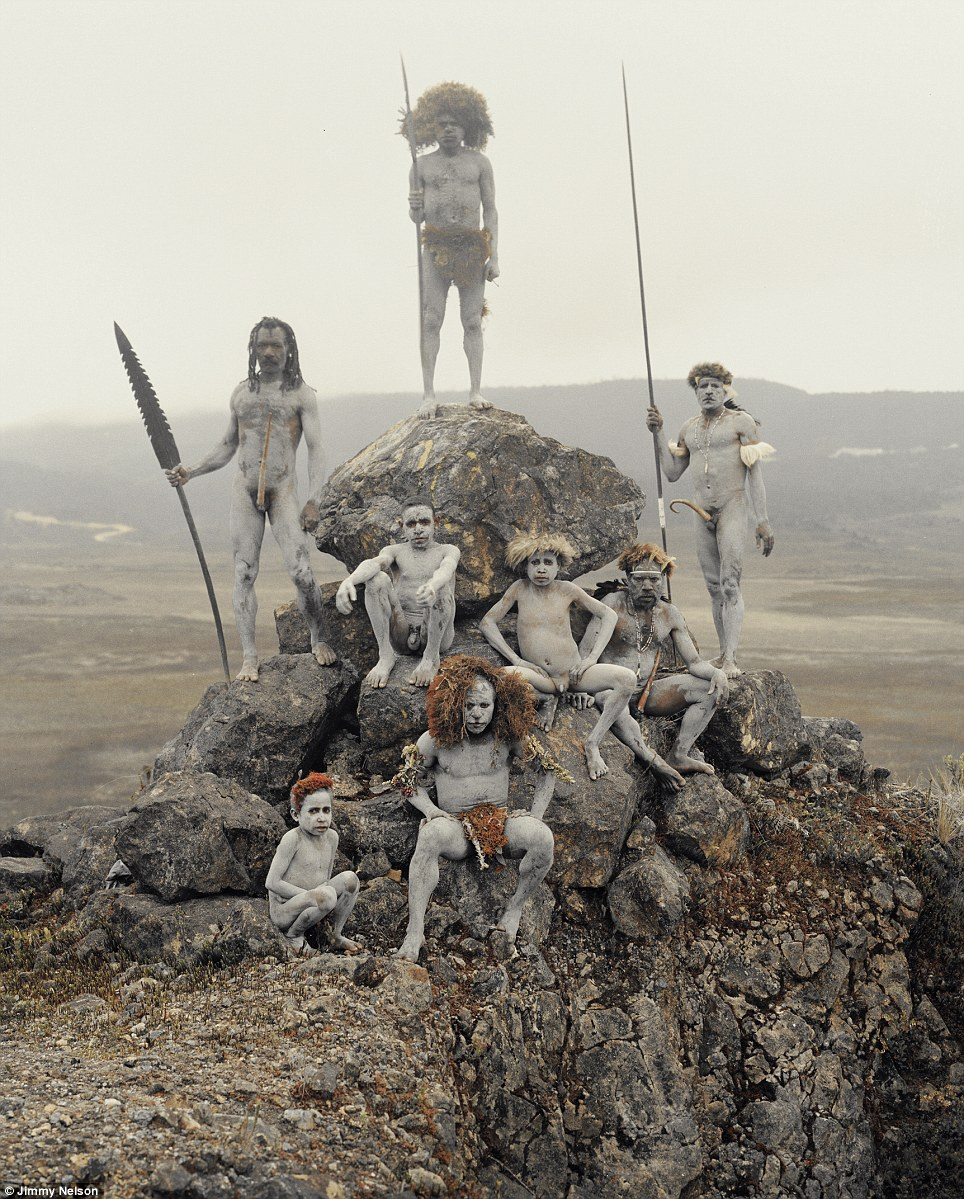 What happens to pO2 at high altitude?
What is the consequence?
What is the body’s response to deal with this?
Why do athletes train at altitude?
There are tribes that have always lived at high altitudes. Some have the same red blood cell count as people that live at sea level. What other adaptations could be present?
Adaptations to high altitude
What happens to pO2 at high altitude?
Decrease 
What is the consequence?
Lower saturation of hemoglobin. Lower respiration rates
What is the body’s response to deal with this?
Increased RBC production, ventilation rate, myoglobin production
Why do athletes train at altitude?
Elevated RBC count will remain when the return to sea level
There are tribes that have always lived at high altitudes. Some have the same red blood cell count as people that live at sea level. What other adaptations could be present?
Higher lung SA
Higher vital capacity
Increased capillary networks
Causes, consequences and treatment of emphysema (COPD)
Disease where alveoli are damaged with holes; often have chronic obstructive pulmonary disease (COPD)
Causes
Smoking
Second hand smoke
Manufacturing fumes
Coal and silica dust
Treatments
Stop exposure to above agents
Medications to relieve symptoms
Supplemental oxygen
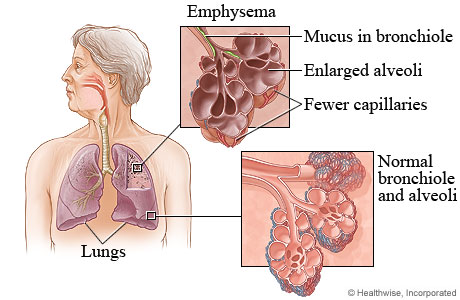 [Speaker Notes: Although tissue usually self-repairs when patients stop their exposure to the causative agents, most patients’ lungs are too damaged]
Lung tissue micrographs
Identify pneumocytes, capillary endothelium cells and bloods cells
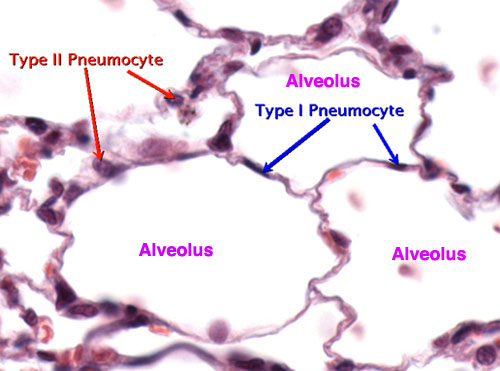 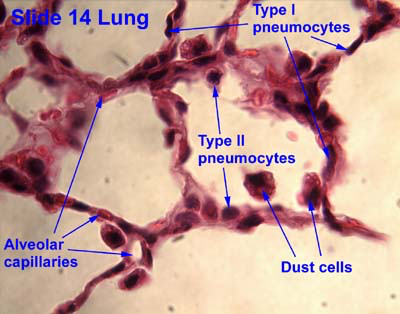 [Speaker Notes: Walls of alveolus made of:
Type 1 pneumocytes: gas exchange (thin)
Type 2 penumocytes: release surfactant to reduce surface tension  (microvilli, thicker)]